第七章地下水污染评价
§1  概述 
§2  综合污染指数法
通过评价，可确定地下水污染范围和程度，找出主要污染因子，寻找污染源，查明污染原因，从而为制定防治地下水污染规划与提出控制污染的措施提供科学依据。
博富特咨询
全面
实用
专业
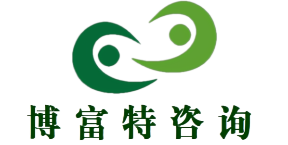 关于博富特
博富特培训已拥有专业且强大的培训师团队-旗下培训师都拥有丰富的国际大公司生产一线及管理岗位工作经验，接受过系统的培训师培训、训练及能力评估，能够开发并讲授从高层管理到基层安全技术、技能培训等一系列课程。
 我们致力于为客户提供高品质且实用性强的培训服务，为企业提供有效且针对性强的定制性培训服务，满足不同行业、不同人群的培训需求。
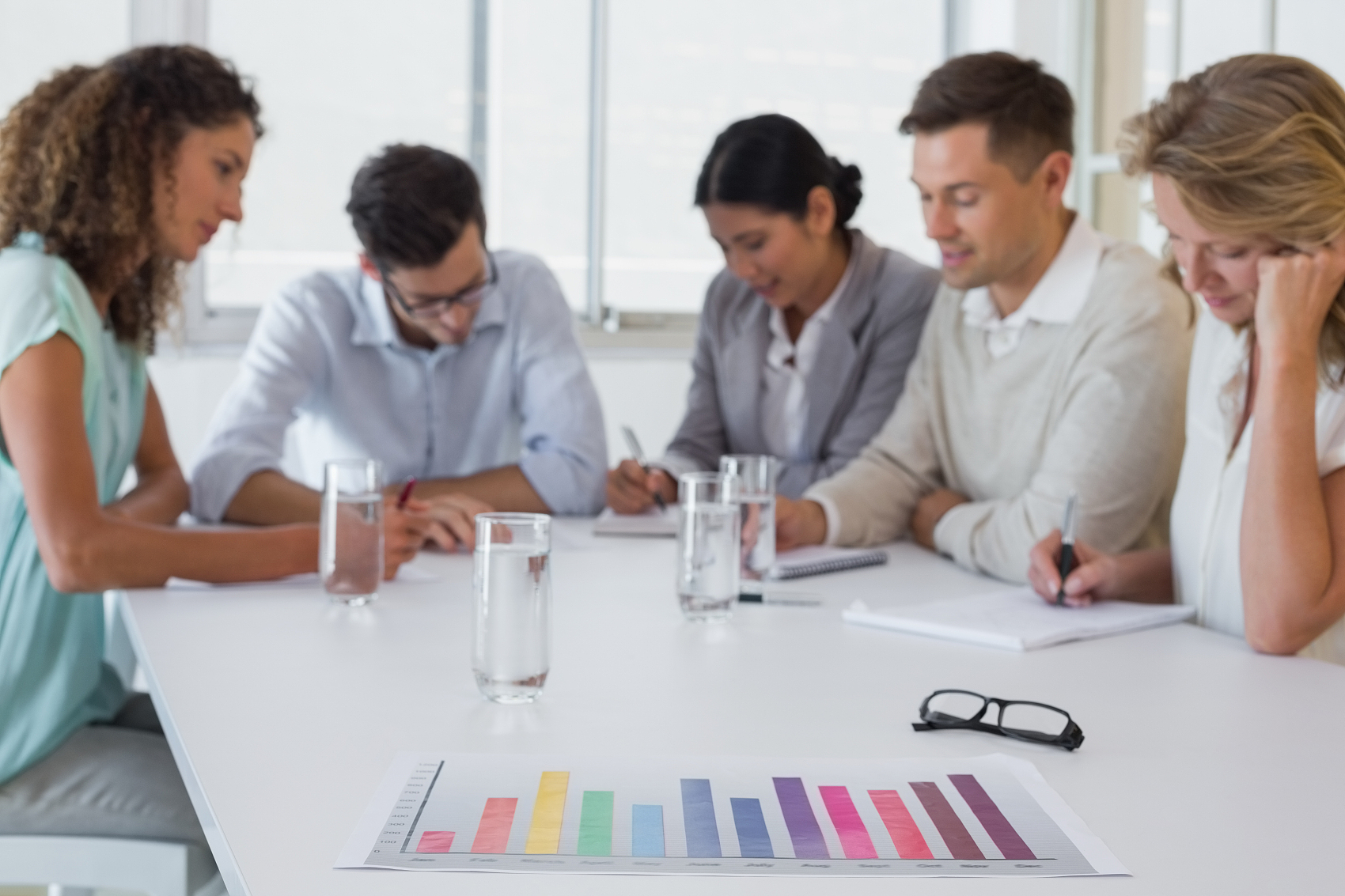 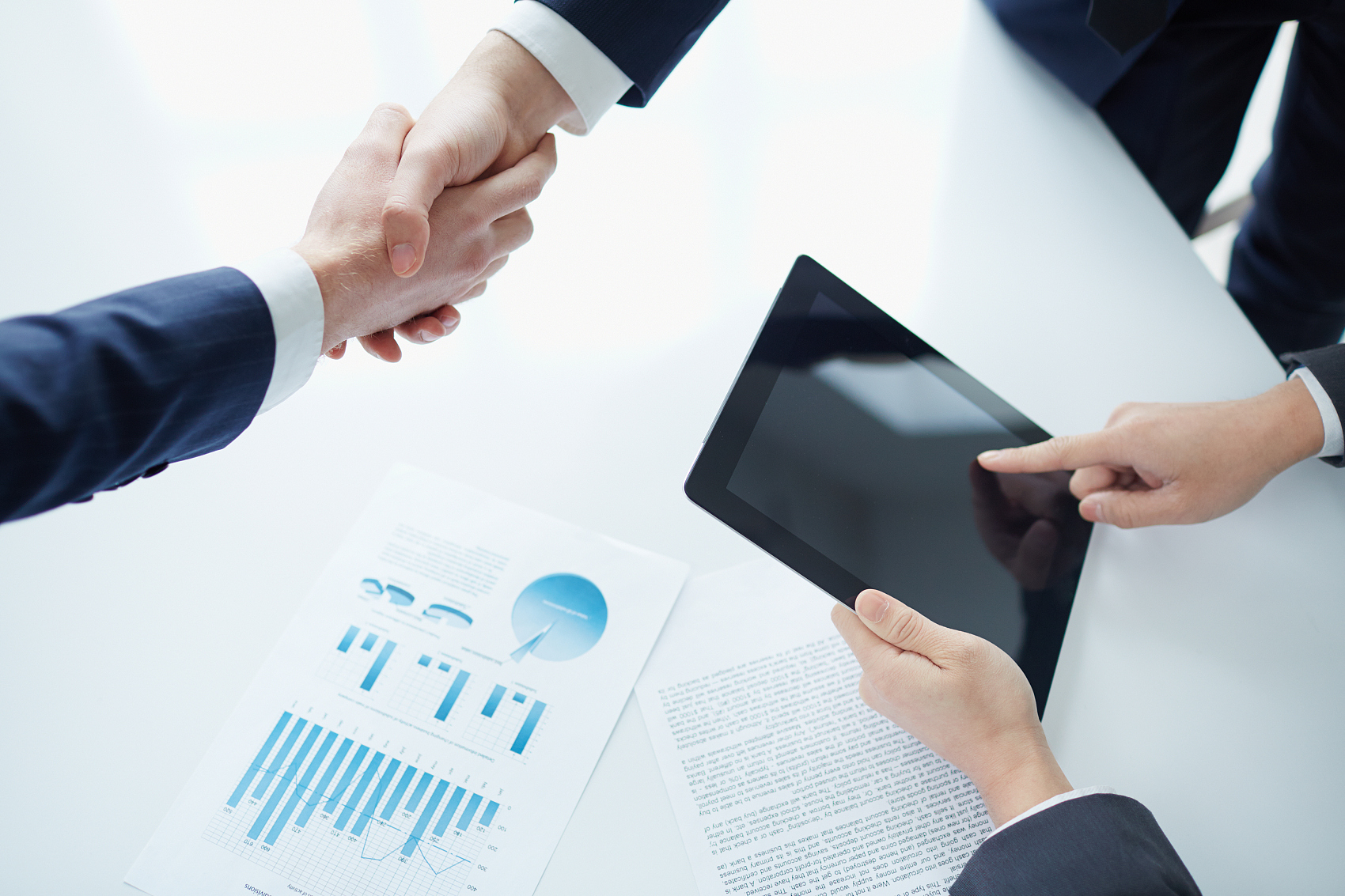 博富特认为：一个好的培训课程起始于一个好的设计,课程设计注重培训目的、培训对象、逻辑关系、各章节具体产出和培训方法应用等关键问题。
§1  概  述
地下水污染评价——指污染源对地下水产生的实际污染效应的评价。
评价目的——论证地下水污染程度，为污染治理提供依据。
按时间分为现状评价和预测评价
现状评价：根据近期环境监测资料，对调查区的地下水污染现状的评价；
预测评价：根据调查区经济发展规划，预测该区地下水污染变化情况，据预测结果进行评价
第七章 地下水污染评价
[Speaker Notes: 1。现状评价即根据近期环境监测资料，对调查区的地下水污染现状的评价；后者即根据调查区经济发展规划，预测该区地下水污染变化情况，据预测结果进行评价。]
构建研究区的评价指标体系
§1  概  述
地下水污染评价程序(包括四个阶段）
第一阶段——准备工作
环境水文地质调查，查明条件、污染源，污染途径，影响因素
监测及实验：依据精度布设监测孔，获取各种污染组分的测试数据
第二阶段——系统分析
选择评价因子
确定评价标准
第三阶段——系统评价
选择评价模型
确定各评价因子的权重
污染程度的分级
第四阶段——系统调控
根据区域环境目标，制订地下水保护规划，提出污染治理措施，编写地下水污染评价报告书
第七章 地下水污染评价
[Speaker Notes: 以下就第二、第三阶段的几项主要内容加以说明。]
§1  概  述
1、选择评价因子：
污染物种类繁多，无需对所有成分都评价
根据污染源评价结果，选择分布范围广、对人体健康或地下水利用功能影响较大的污染物，或选择地下水中接近或超过地下水环境质量标准的主要有害组分作为评价因子
如从人体健康考虑，常选：
氮的化合物（NO3-, NO2-, NH4+)； 
氰化物；
重金属（铅, 铬, 镉, 汞, 砷）；
有机污染物（农药，酚类，氯代烃、苯系物等）
第七章 地下水污染评价
[Speaker Notes: 氮的化合物（硝酸根离子，亚硝酸根离子，铵根离子）；
氰化物特指带有氰基（CN）的化合物，分无机氰化物（如氢氰酸，氰化钾，氰化钠等），有机氰化物（如乙腈、丙烯腈、正丁腈等 ），均属高毒类。]
§1  概  述
2、确定评价标准
地下水污染指人为造成的污染，属次生污染，应选用地区环境本底值为评价标准；
本底值的确定：
地下水环境本底值：本区内未受污染地段的地下水化学组分含量均值
地下水环境背景值：在一个特定区域内相对清洁区监测得到的地下水各种组分的质量参数的统计平均值
对照值：未被污染、水文地质条件与本区相似的地下水背景值 
第七章 地下水污染评价
§1  概  述
3、地下水污染程度分级：
根据地下水中有害物质的检出情况将污染程度分为六个等级
第七章 地下水污染评价
§1  概  述
4、地下水污染评价方法
选择合理的评价方法或建立评价的数学模型，通过一定的计算对地下水污染程度进行等级划分，并提出地下水污染评价的结论。
评价方法
综合污染指数法
系统聚类分析法
灰色聚类分析法
模糊数学方法
人工神经网络分析法
热力学方法
第七章 地下水污染评价
§2  综合污染指数法
综合污染指数法
——把具有不同量纲的量进行标准化处理，换算成某统一量纲的指数（各项污染指数），使其具有可比性，然后进行数学上的归纳和统计，得出较简单的综合污染指数，用其代表地下水的污染程度。
污染指数的计算方法：
分项污染指数计算
单综合污染指数法
双综合污染指数法
分类综合污染指数法
第七章 地下水污染评价
§2  综合污染指数法
一、分项污染指数 Pi
——第i 种污染物在地下水中的实测浓度与评价标准的允许值之比。其表征单一污染物对地下水产生等效影响的程度， Pi  越大，该污染物的污染程度越高。有三种计算方法：
对环境的污染程度随该污染物
    浓度的增加而增加时：

对环境的危害程度随该污染物
    浓度的增加而减小时：

污染物的浓度只允许在一定
    范围内，过高过低都有害时：
Ci、C0i 分别为污染物i的实测浓度和评价标准
C0i、C0imax分别为污染物i 在地下水中允许值区间的中值和该污染物评价标准允许最高浓度
第七章 地下水污染评价
叠加型
均值型
极值型
§2  综合污染指数法
二、单综合污染指数法1

（一）叠加型综合污染指数(反映多种污染物的综合污染程度）

1. 简单叠加型指数（适用危害程度较接近的污染物)




2. 加权叠加型指数2 （适用危害程度不同的污染物)
P—综合污染指数；
n—参加评价污染物的个数。
Wi——第i 种污染物的权重
第七章 地下水污染评价
[Speaker Notes: 1.分项污染指数只是描述单一污染物对环境的影响，而引起环境污染的污染物可能不止一种，当有多种污染物的影响时，需要用综合污染指数的概念。
  综合污染指数反映地下水的污染程度，综合污染指数愈大，说明地下水污染程度愈严重。常用于地下水污染评价的综合污染指数有以下几种：单综合污染指数、双综合污染指数和分类综合污染指数。单综合污染指数法是仅用污染指数这一个指标来衡量的方法，根据不同情况，又有几种不同的计算方法：即，叠加型。。。。。
  3.由于地下水中不同污染物所起的危害作用不同，简单叠加型综合污染指数法掩盖了含量虽少但危害大的物质的作用的实质。为此，采用加权的方法来求和，危害小的给予轻权，危害大的给予重权。]
§2  综合污染指数法
二、单综合污染指数法
（二）均值型综合污染指数(解决评价因子数不同的问题）1

1. 均权平均型指数




2. 加权平均型指数
P—综合污染指数；
n—参加评价污染物的个数。
Wi——第i 种污染物的权重
第七章 地下水污染评价
[Speaker Notes: 1.由于所选择的评价因子数不同，叠加型污染指数计算结果差异较大，为此，可用平均型污染指数。]
§2  综合污染指数法
二、单综合污染指数法
（三）极值型综合污染指数(解决个别污染物超标过高情况）1

1. 内梅罗指数





2. 几何平均型指数
(Pi)max—各项污染指标中污染指数的最大值

第七章 地下水污染评价
[Speaker Notes: 1.在计算污染物分指数时，往往某种污染物超标倍数很高，而其它若干污染物都不超标，平均状况也不超标，实际上某种污染物超标就会造成对环境的危害。极值型综合污染指数的特点既考虑了污染物的平均浓度，又兼顾了浓度最大的污染物对地下水污染的影响。]
指标
分             级
I
II
III
IV
V
VI
P
<0.6

<0.2
0.6～1.0

0.2～1.0
1.0～1.3

1.0～1.5
1.3～1.6

1.5～2.5
1.6～2.8

2.5～7.0
>2.8

>7.0
§2  综合污染指数法
三、双综合污染指数法
计算公式：


               

           双综合污染指标分级标准参考
用综合污染指数和其方差两个指标判别，前者反映各污染参数平均污染状况，后者反映污染参数指数的离散程度。其中任何一个较大，都说明水质较差。
综合污染指数的方差
第七章 地下水污染评价
[Speaker Notes: 1.]
§2  综合污染指数法
四、分类综合污染指数法1
（一）按地下水中污染物类型分类（三种类型）
1. 无机类，包括硫酸盐、氯化物、硝酸态氮、亚硝酸态氮与氨态氮等；
2. 有机类，包括BOD、COD、CO、有机碳总量、油、笨、酚、氰、多环芳烃、洗涤剂等；
3. 重金属类，包括铁、锰、汞、镉、铬、锌、铜、铅等。
分别计算各类污染物的综合污染指数，再采用下面公式计算总的综合污染指数
Wj——第 j 类的权重
Pj——第 j 类的综合污染指数
第七章 地下水污染评价
[Speaker Notes: 1.首先按地下水中污染物的类型或地下水的用途分为若干类型，分别计算各类的综合污染指数，然后采用加权叠加的方法计算总的综合污染指数，划分地下水的污染程度。]
§2  综合污染指数法
四、分类综合污染指数法
（二）按地下水的用途分类（三种类型）1
1. 人类直接接触用水，包括饮水、制造饮料用水等；
2. 间接接触用水，包括渔业用水、农业用水等；
3. 不接触用水，包括工业用水、冷却用水等。

按以上三种用途的水质标准，分别计算综合污染指数，再按以下公式计算总的综合污染指数
Wj——第 j 类的权重
Pj——第 j 类的综合污染指数
第七章 地下水污染评价
[Speaker Notes: 1. 地下水的用途有多种，各用途的评价标准不同。地下水按用途可分为三种类型：]
课程结束
其它评价方法
其它评价方法

系统聚类法
模糊数学法
灰色聚类法
人工神经网络分析法
热力学方法
第七章 地下水污染评价
主要内容
地下水环境
绪    论 （课程研究内容，地下水功能）
  第一章  地下水的存在形式 
  第二章  水文循环中的地下水 
  第三章  环境概述 
  第四章  土壤－水环境
  第五章  地下水开采与环境 
  第六章  地下水污染及其防治 
  第七章  地下水污染评价
第七章 地下水污染评价
/20
测验
有关期末测试说明
期末测试（50%）
       （5月23日晚19：00-21:00，带学生证、身份证）

题型：
简述题（50分）
分析题（20分）
论述题（30分）
平时（50%）
第七章 地下水污染评价
/20
注意
有关期末测试说明
已选课的同学必须参加考试
有平时成绩而无期末卷试成绩的,总成绩按0分计

期末卷面成绩在55分以下，按卷面成绩计
第七章 地下水污染评价
/20
感谢聆听
资源整合，产品服务
↓↓↓
公司官网 | http://www.bofety.com/
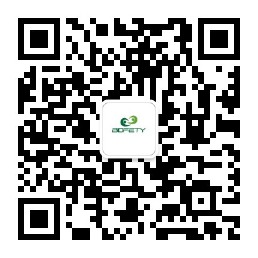 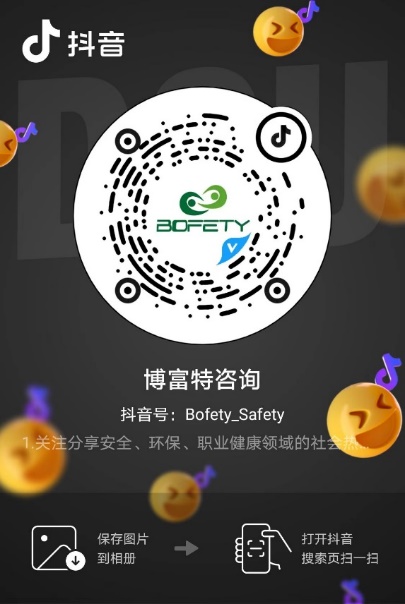 如需进一步沟通
↓↓↓
联系我们 | 15250014332 / 0512-68637852
扫码关注我们
获取第一手安全资讯
抖音
微信公众号